H11 Zorgvragers met hersenbeschadiging
Par. 38.1, 2, 4, 5
Par. 40
Pathologie
Standaard vragen :
Wat is het
Welke symptomen 
Wat is oorzaak
Hoe diagnose gesteld
Wat is gevolg
Hoe behandelen

Klinisch redeneren: wat zie ik, oorzaak/gevolg
Par. 38 CVA
Schema maken H38 CVA en H40 Neurochirurgie
Alleen pathologie: zie onderdelen 1e dia

Waarom zo belangrijk dat CVA zo snel mogelijk onderkent wordt?

 www.menti.com nr 44 51 07
Par. 38.3 ontstekingen
Ontstekingen: hersenvlies en hersenen
Hersenvlies: meningitis (Ervaringsverhaal moeder met gbs)
	-bacterieel: meningokok/GBS: acuut, dodelijk
	-viraal: virus: symptomen trager ziekte verloop 
Symptomen: ‘Nekkramp’ / petechiën / suf (zie boek)
Diagnose: Lumbaalpunctie, bloedoz. Kans op sepsis.
Therapie: zsm AB iv of anti-virale middelen iv
Film: uitleg hersenvlies ontsteking
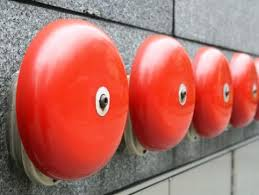 Petechiën: alarmbellenNiet wegdrukbare rode puntjes = bloedinkjes
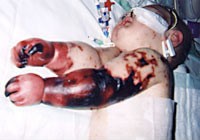 Encefalitis = ontstoken hersenweefsel
Alleen of icm meningitis 
Meest voorkomende herpesencefalitis 
Symptomen: gelijkend meningitis en spec. Symptomen (zie boek)
Diagnose: lumbaalpunctie, MRI, bloedoz, EEG => zwelling hersenen
Therapie: idem, dexamethason, analgetica
Klinisch redeneren
Wat zie ik
Wat geeft de zv aan
Wat moet ik nog weten voor mijn diagnose of arts
	objectief/subjectief
Par. 38.4 Tumoren
Type tumor; ontstaan uit… of metastase
Kwaadaardigheid; 
aantasting hersenen=> uitvalsverschijnselen
Inklemming 
terugkerend

4 Soorten: oorzaak/behandeling anders
Gliomen; (4 graden) inklemming
Meningiomen; goedaardig
Hypofysetumoren; gevolgen; film 1 / film 2
Metastasen; kwaadaardig
Meningioom
Symptomen
Uitvalsverschijnselen
Psychische veranderingen
Inklemmingsverschijnselen
Epileptische aanvallen
Par. 38.5 Trauma’s                         (ongeval)
Bloedingen: verschil / symptomen kennen
Epiduraal
Subduraal 
Intracraniaal 
Kneuzingen;  duur + intensiteit = ernst van trauma
Commotio
Contusio 

(Zie boek)
Grootste probleem; vochtophoping op plaats waar geen ruimte is.
1e 48 uur = cruciaal!!
H 40 Neurochirurgie
= chirurgische behandeling aan zenuwstelsel

Wie kent uit zijn omgeving iemand die geopereerd is hieraan?
Aandoeningen
Trauma;  fracturen
Osteoporose;  inzakking/fracturen
Degeneratieve veranderingen;  door ouder worden, hernia OK
Kanaalstenose;  vernauwing wervelkanaal: klachten
Tumoren; primair (uit bot zelf) secundair (uitzaaiingen)

Beknellingen perifeer:
Zenuwbeknellingssyndromen
Fracturen
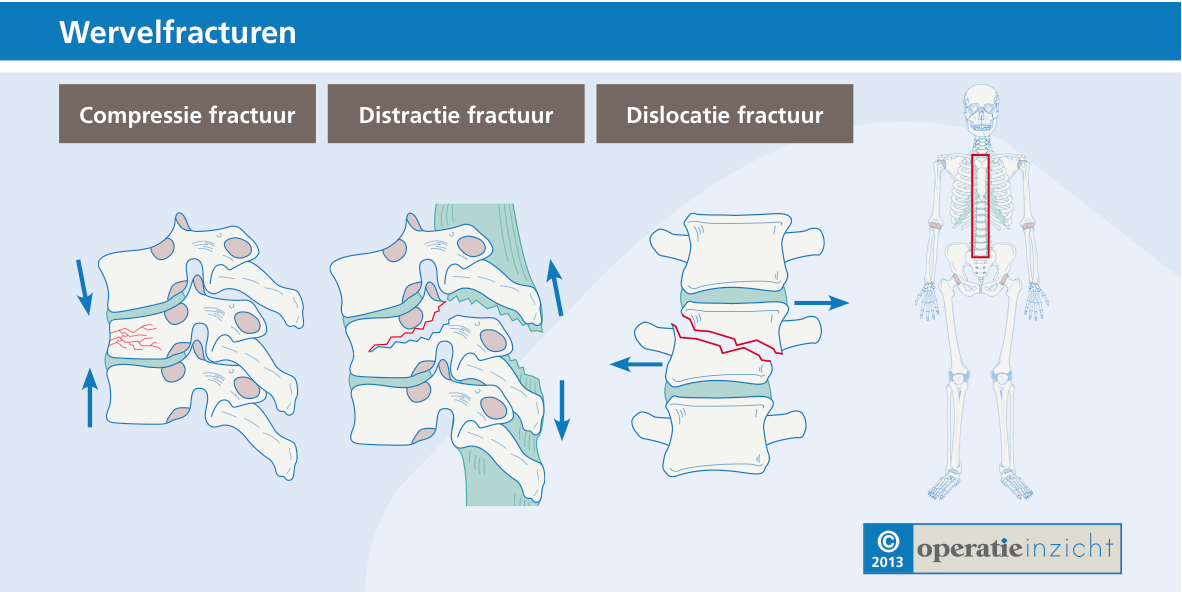 Osteoporose
Degeneratieve veranderingen
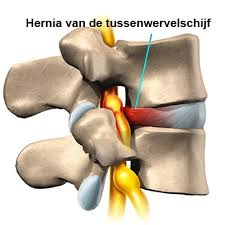 Kanaalstenose
Schema maken
H40 Neurochirurgie
Alleen pathologie: zie onderdelen 1e dia